Занятие по плетению кота
Цель занятия:
- Повторить способы плетения бисером на проволке.
Для изготовления плоской игрушки «Кот» использованы следующие материалы:
— 5 грамм чёрного бисера— 2 грамма белого бисера— 2 зелёные бисеринки для глаз— 7 розовых бисерин для носика и— 1 грамм красного бисера для банта— проволока 0,3 мм (для изготовления самого котёнка);— тонкая леска или моно нить (для изготовления банта);— ножницы.
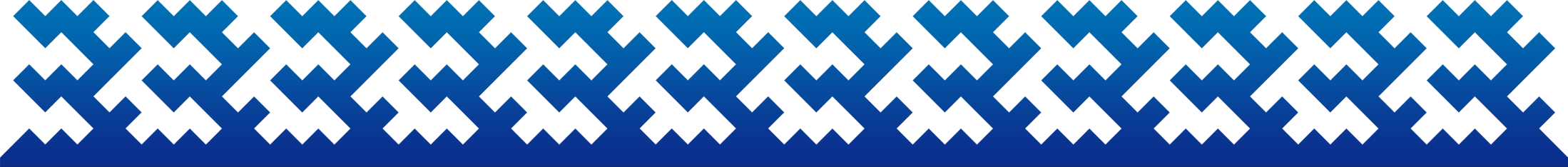 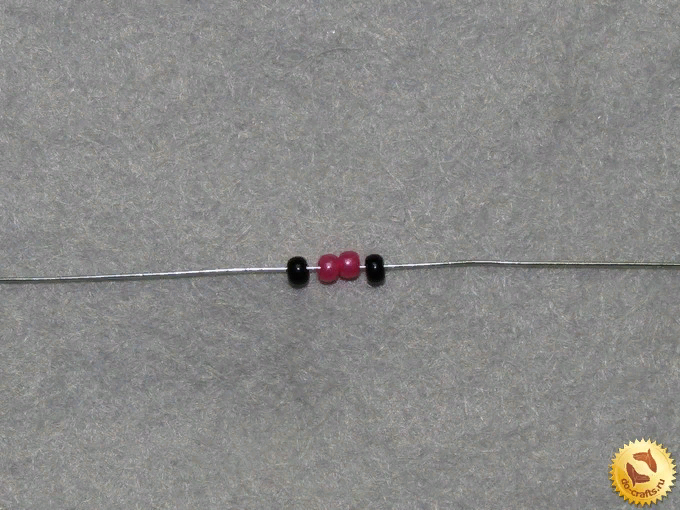 Изготовление котёнка из бисера начинаем с ушек. Плетём в технике «параллельное плетение» сначала одно ушко, затем аналогично первому – второе. Начинаем с широкой части ушка: набираем на отрезок проволоки (длина отрезка – 5-7 см) 1 чёрную бисеринку, 2 розовых и ещё 1 чёрную.
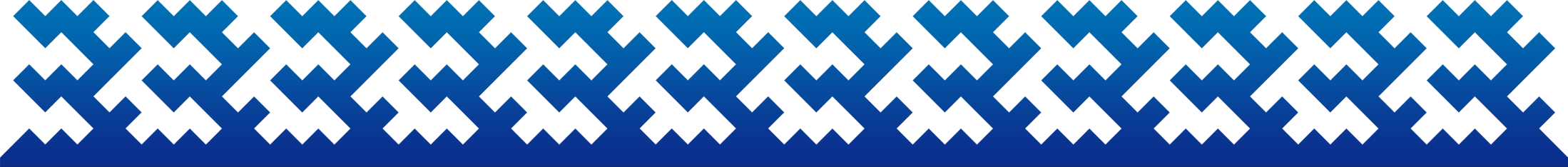 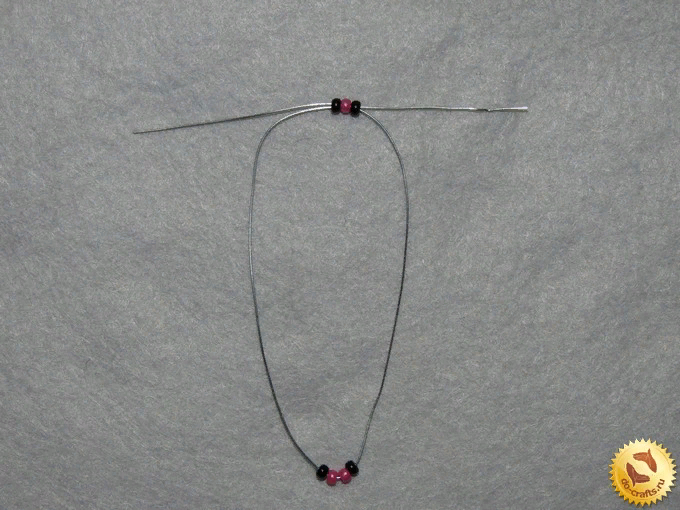 Выставляем их примерно посередине нашего отрезка проволоки. Далее набираем 1 чёрную бисеринку, 1 розовую и ещё 1 чёрную. В только что набранные бисерины проходим свободным концом проволоки навстречу.
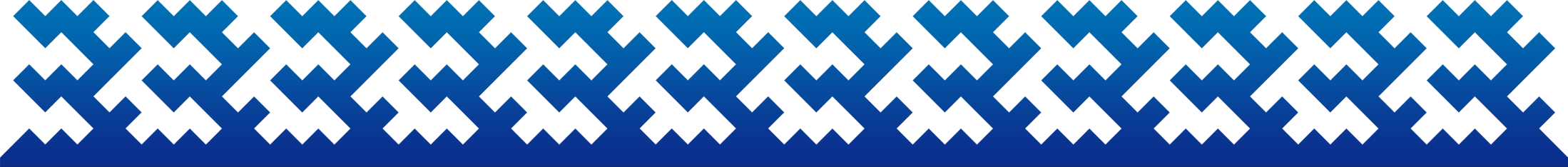 Затягиваем плетение. Подтягиваем плетение, чтобы зазоры по бокам оставались минимальными, и проволоку было не видно. Завершаем ушко, набирая на проволоку 1 чёрную бисеринку и проходя свободным концом проволоки навстречу. Делаем небольшую скрутку из проволоки и обрезаем излишек. При этом на ушке появится небольшая «кисточка».
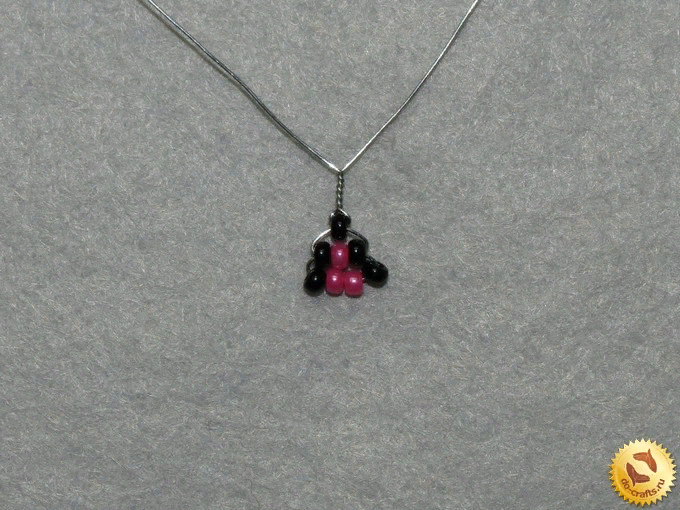 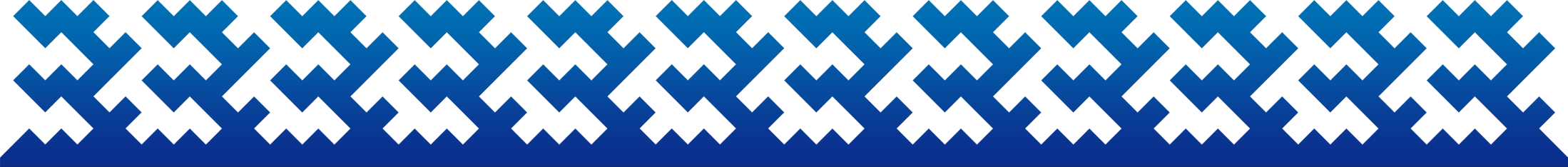 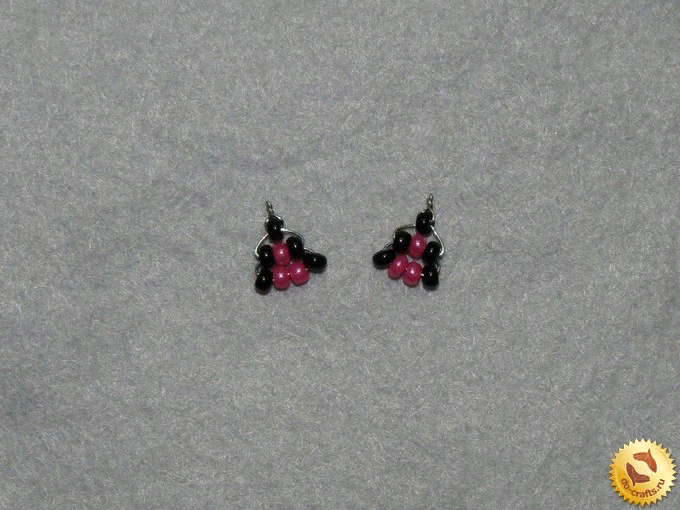 Аналогичным способом делаем второе ушко.
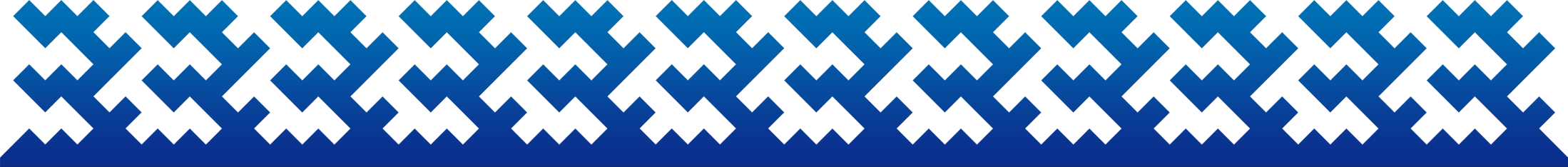 Далее начинаем делать тельце котёнка, начиная с головы. Для него нам понадобится отрезок проволоки примерно 70-80 см, так как туловище и хвостик плетутся на одной проволоке. Если проволоки не хватит, и в каком-то месте необходимо будет её добавлять, то в этом месте плетение будет складываться пополам.
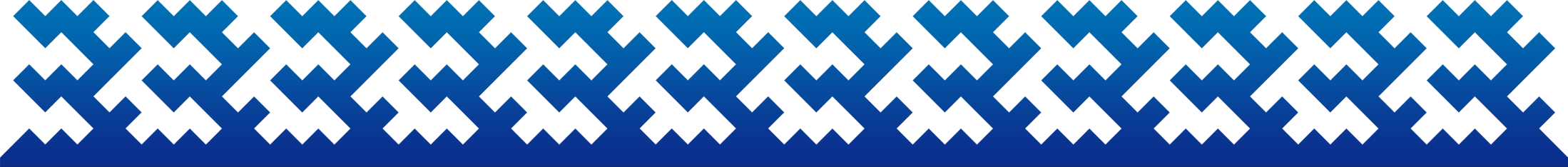 Итак, берём уже готовое ушко, продеваем проволоку в 4 бисерины широкого края, далее на проволоку нанизываем 1 бисеринку чёрного цвета и второе готовое ушко – это будет первый, верхний ряд головы котёнка. Выравниваем все элементы, чтобы они располагались примерно посредине проволоки. Загибаем оба конца проволоки, чтобы ряд не сместился, пока набираем последующие бисерины.
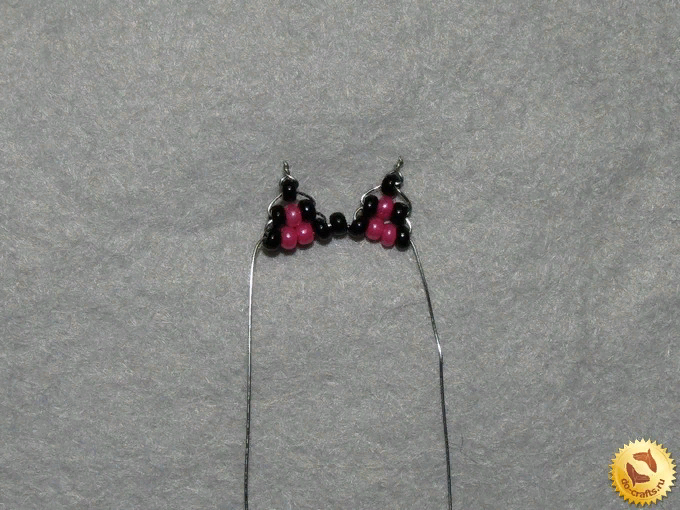 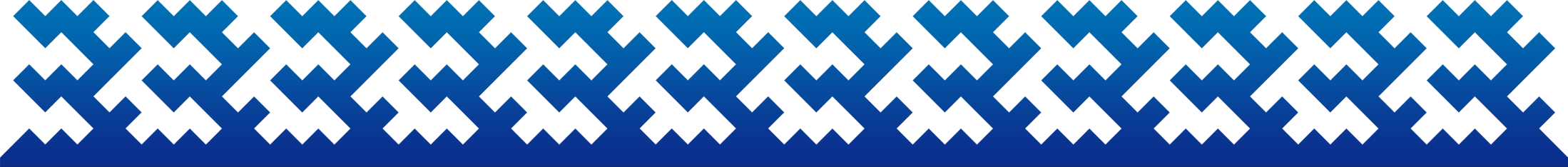 Для второго ряда набираем последовательно 2 чёрных бисерины, 1 зелёную, 3 чёрных, 1 зелёную и снова 2 чёрных. Проходим навстречу свободным концом проволоки, подтягиваем плетение. Следим, чтобы нигде не оставалось слишком много «голой» проволоки.
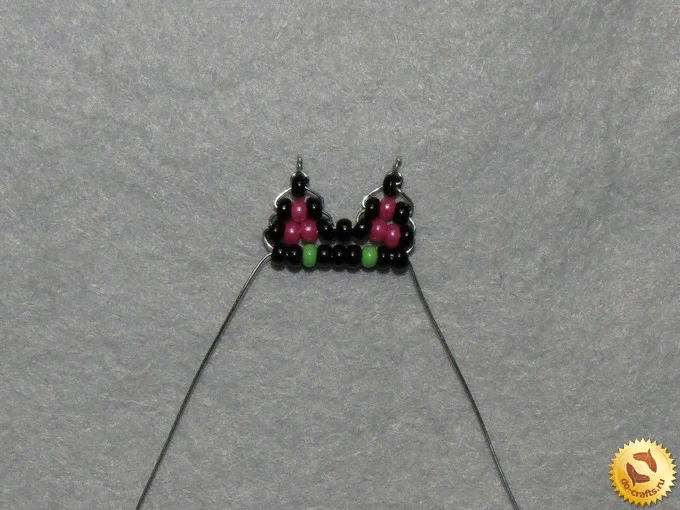 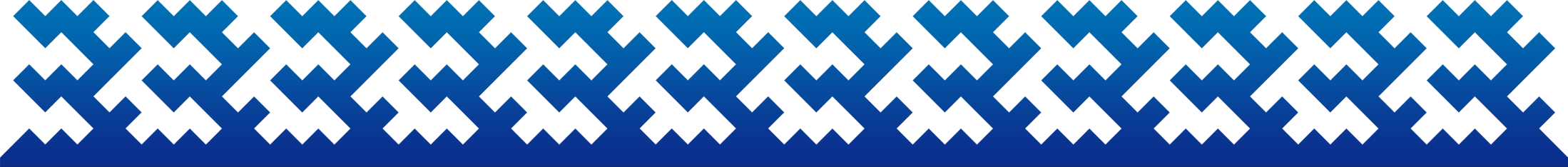 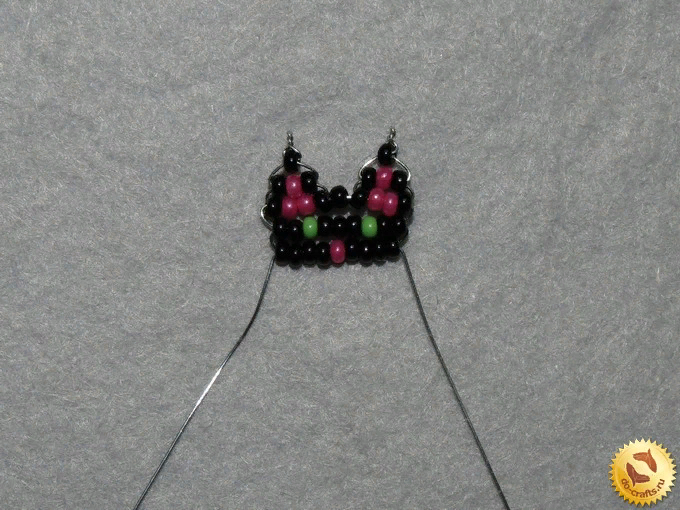 Третий ряд состоит из 4 чёрных бисерин, 1 розовой и еще 4 чёрных.
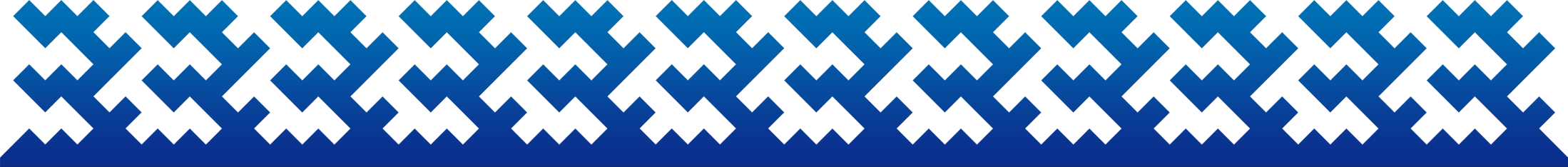 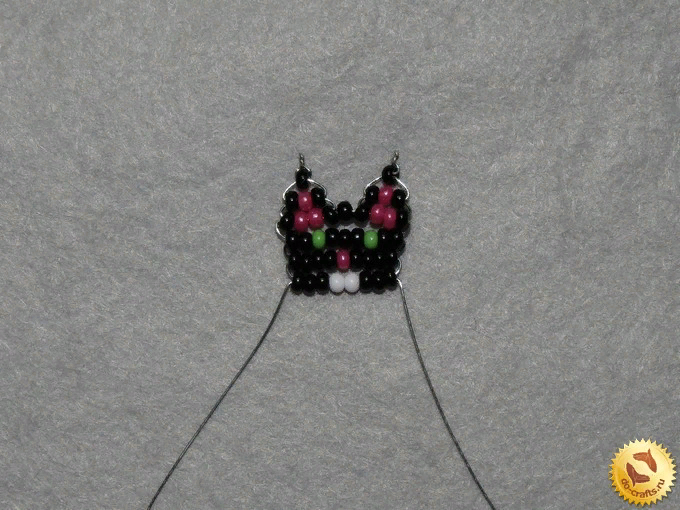 На четвёртом ряду у котёнка появляются щёчки.
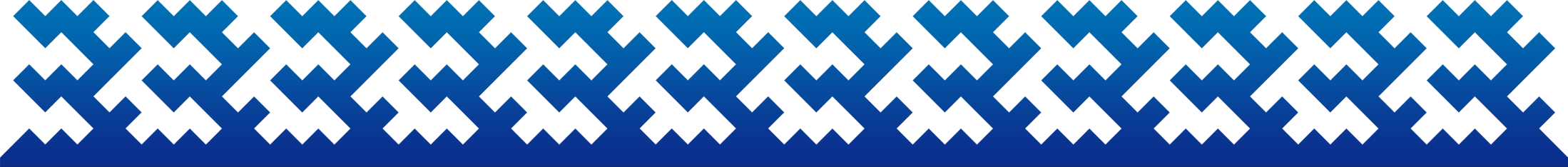 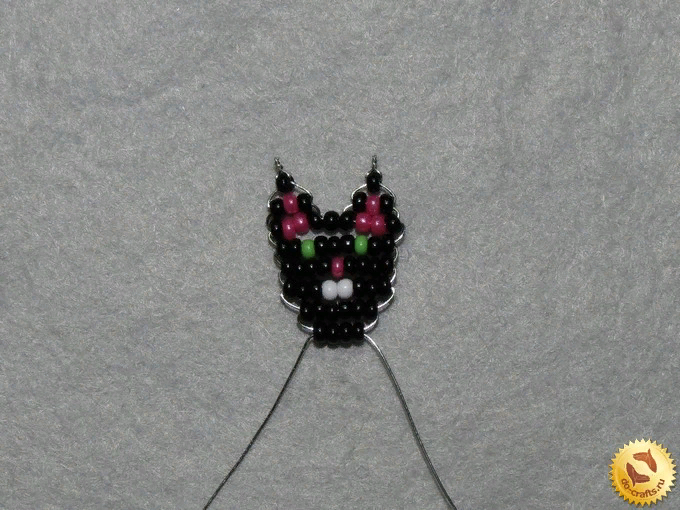 Пятый ряд состоит из 6 чёрных бисерин, шестой ряд состоит из 4 чёрных бисерин и является шейкой котенка. Это самое узкое место в плетении тельца, необходимо следить, чтобы шейка располагалась чётко по центру уже готовой головы котёнка, иначе в готовом изделии котёнок будет выглядеть неаккуратно и «кустарно».
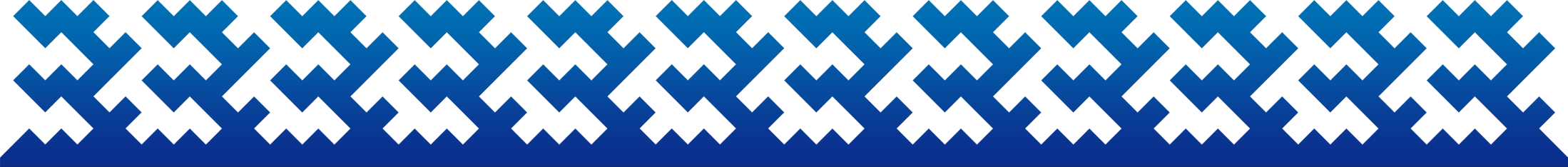 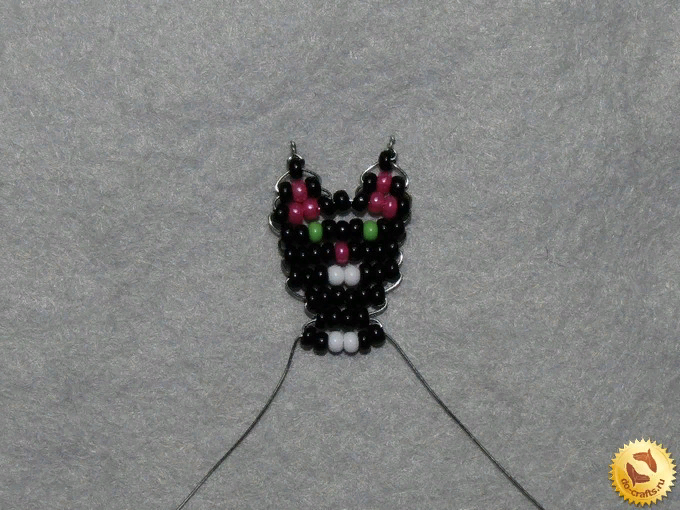 Далее начинаем прибавлять бисерины,
 расширяя плетение из шейки непосредственно в тельце котёнка.
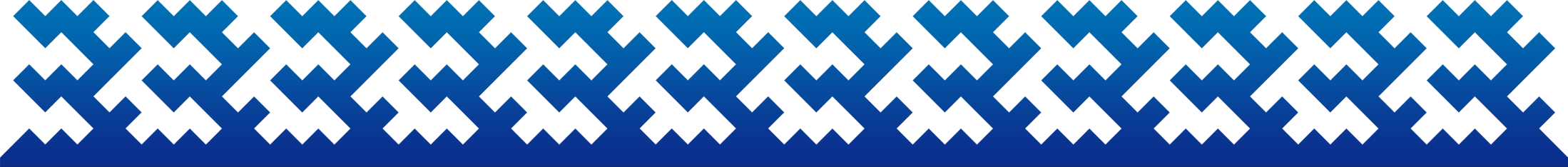 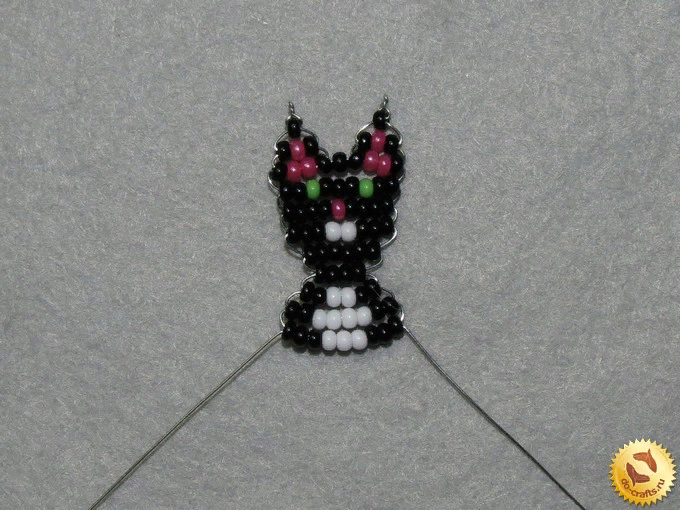 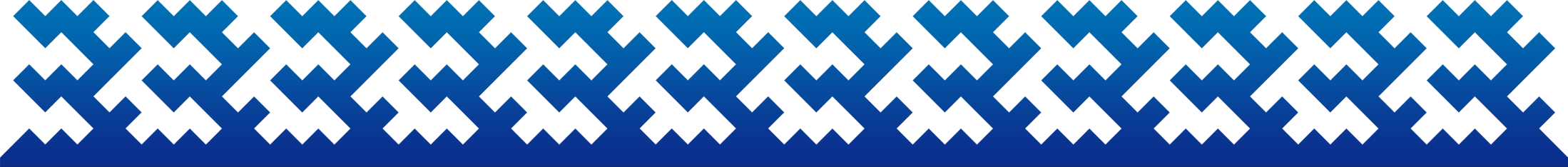 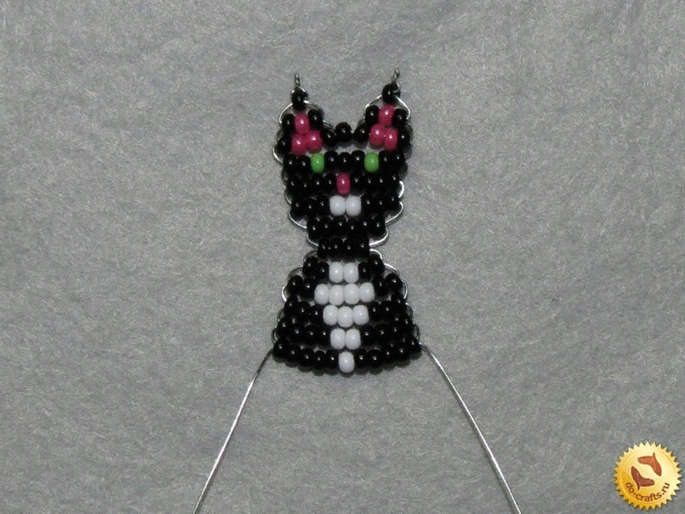 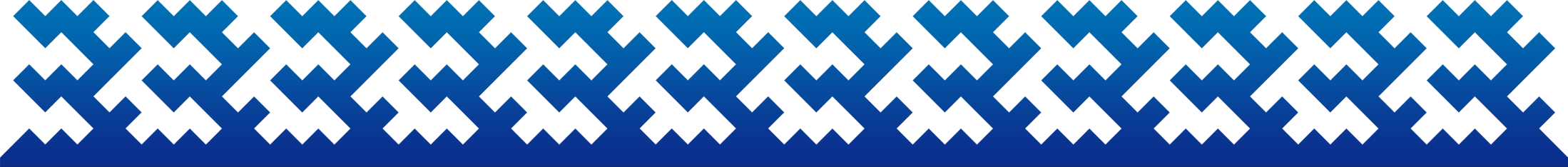 На этом ряду заканчивается «манишка» котёнка, следующие 3 ряда плетем только чёрным бисером, набирая по 12 бисерин в двенадцатом и тринадцатом ряду, и 14 бисерин в четырнадцатом ряду.
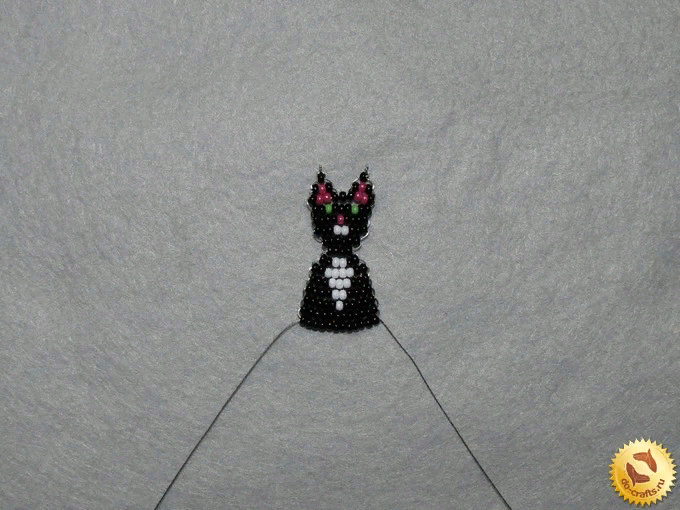 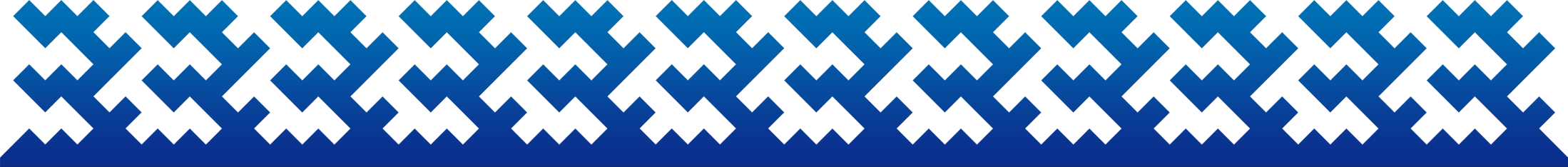 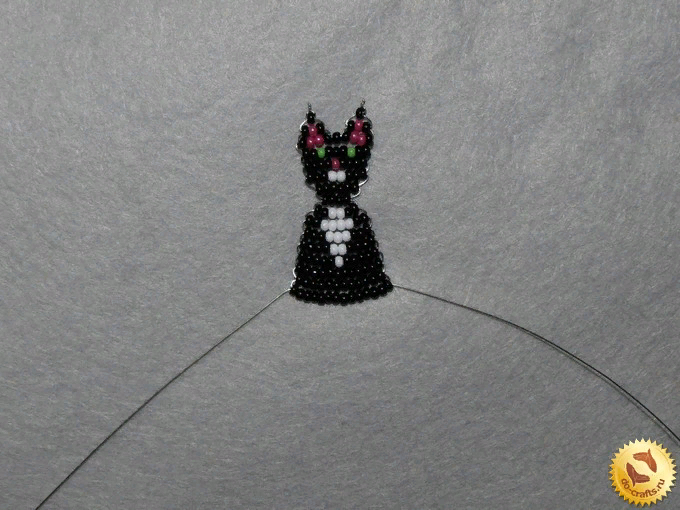 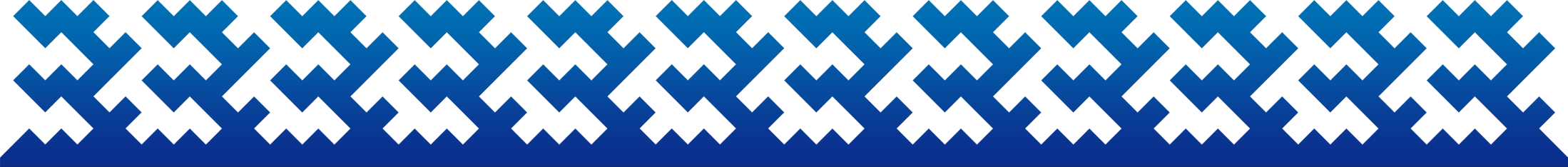 Пятнадцатый ряд несколько отличается от предыдущих. Вместе с последним рядом тельца у нашего котёнка сразу появятся и лапки. Набираем на один конец проволоки 1 чёрную бисерину и 4 белых. Этим же концом проволоки проходим по ходу плетения в первые 2 белые бисерины из набранных.Подтягиваем плетение, выравниваем первую лапку.
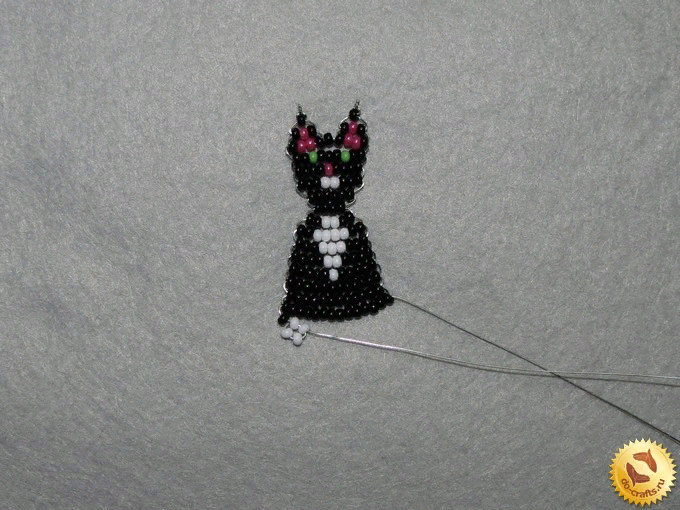 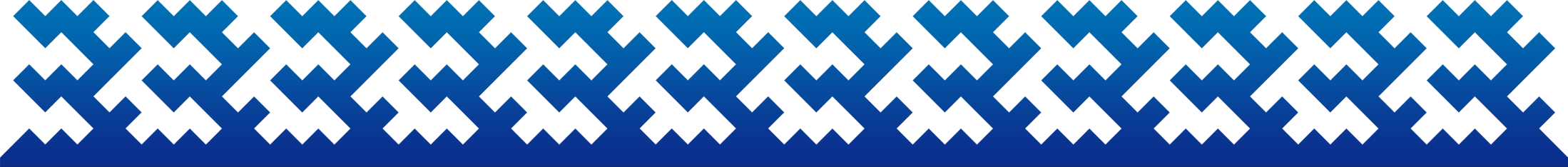 Далее набираем на этот же конец проволоки 7 чёрных бисерин и ещё 4 белых. Делаем аналогично первой вторую лапку. Подтягиваем плетение, набираем ещё 1 чёрную бисерину.
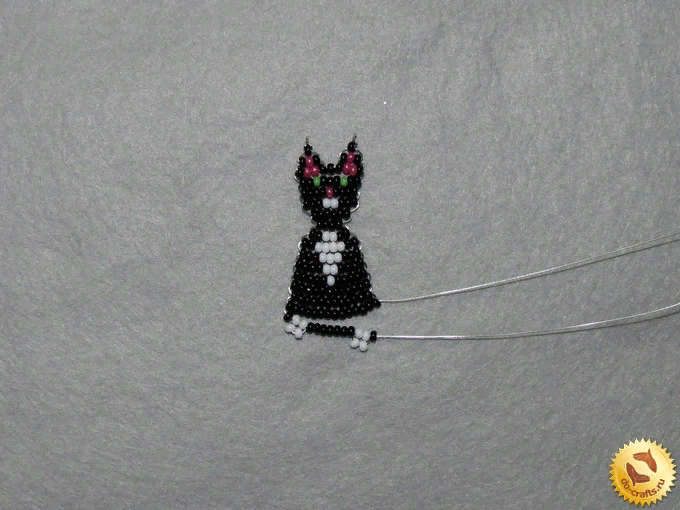 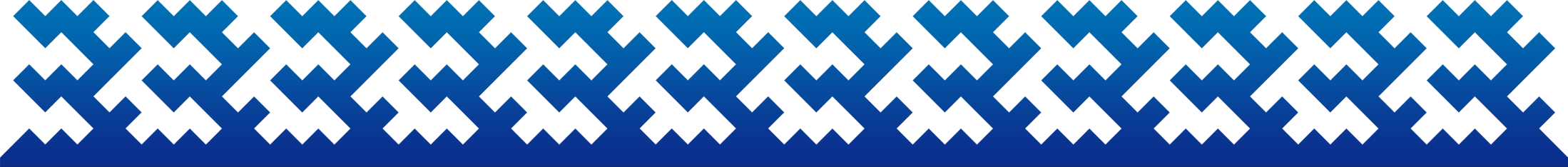 Проволоку проводим между предыдущими двумя рядами, подтягиваем и ещё раз проводим между предыдущими рядами.
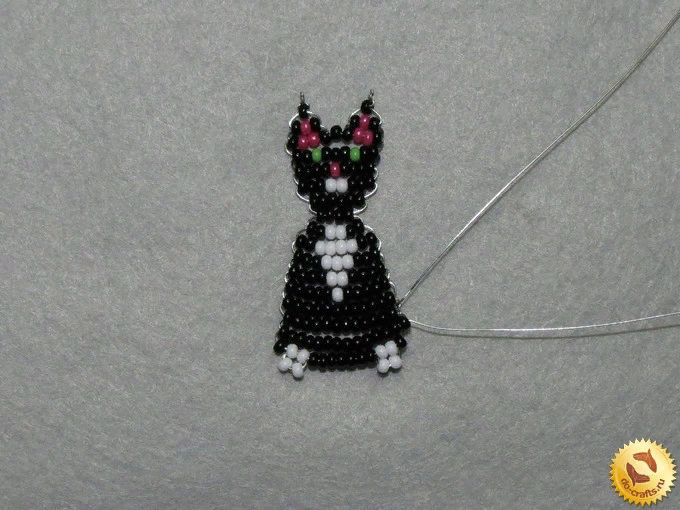 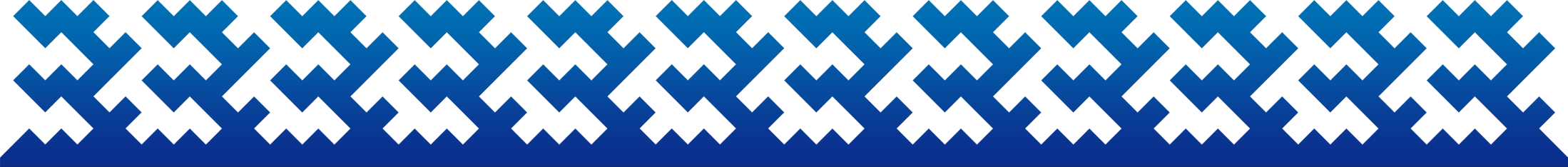 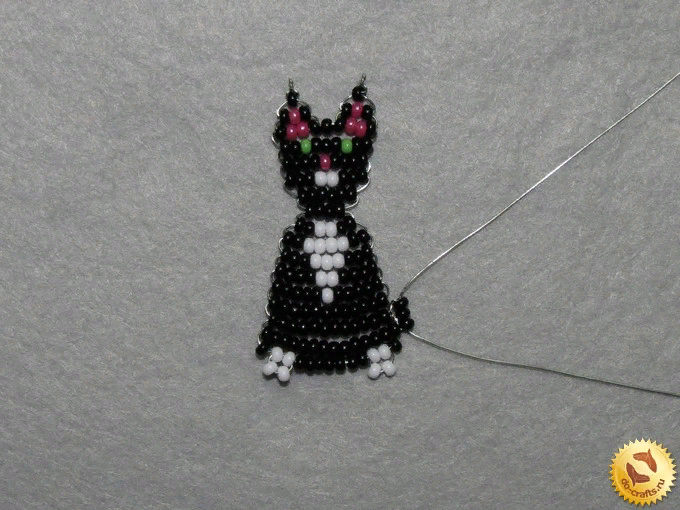 Приступаем к плетению хвостика. Набираем 3 бисеринки чёрного цвета, проходим вторым концом проволоки навстречу первому.
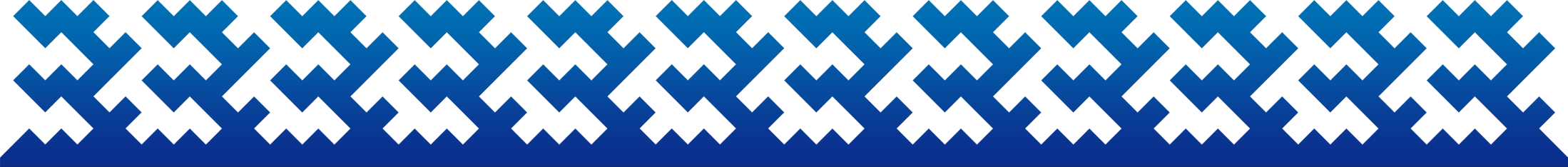 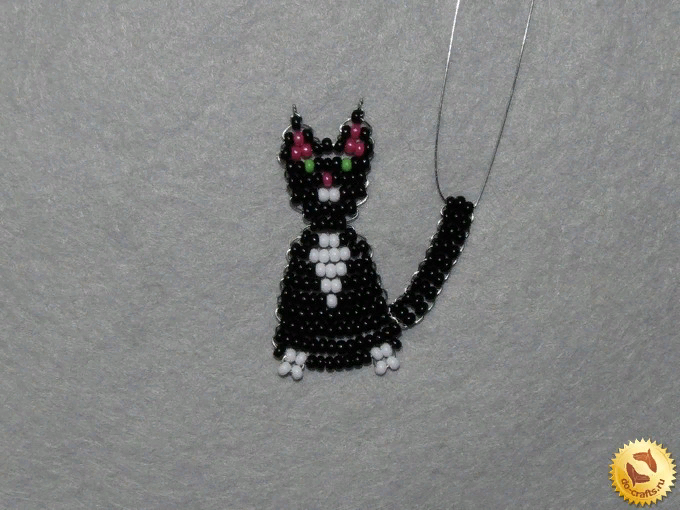 Аналогичным способом плетём 9 рядов.
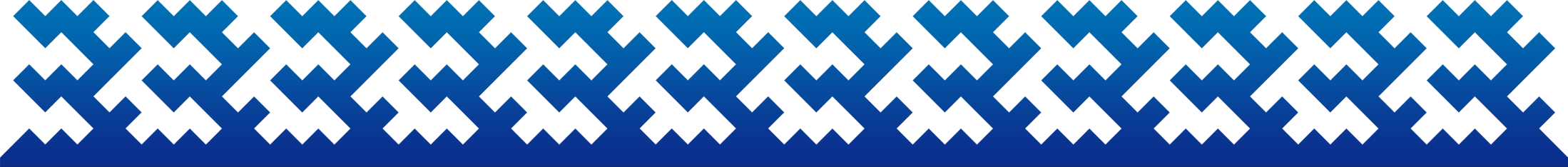 Для десятого ряда набираем 1 белую бисеринку и 2 чёрных, для одиннадцатого – 2 белых, двенадцатый ряд состоит из 1 белой бисерины и завершает хвостик котёнка. Делаем скрутку из оставшейся проволоки и обрезаем лишнее. На хвостике тоже образовалась небольшая «кисточка».
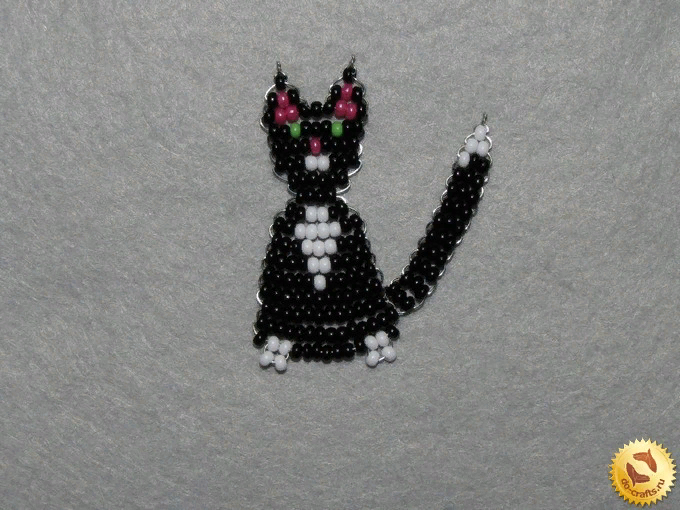 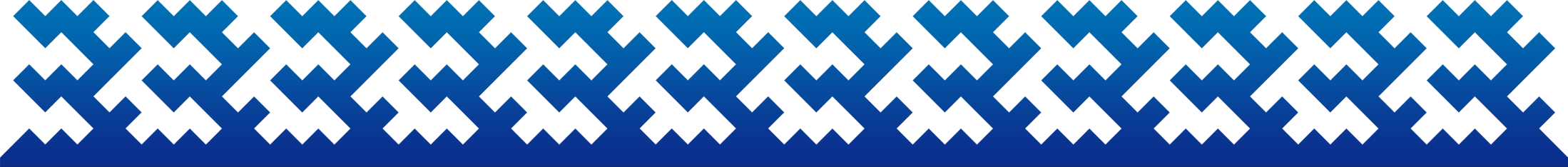 Осталось сделать бантик.
 
Набираем 4 красных бисерины на отрезок проволоки 15 см, выравниваем их по центру – это будет один из широких концов банта. Набираем 3 красных бисерины и проходим навстречу вторым концом проволоки.
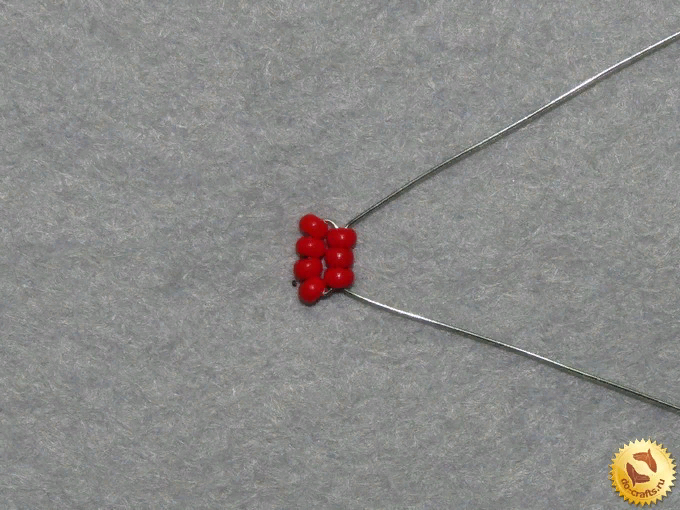 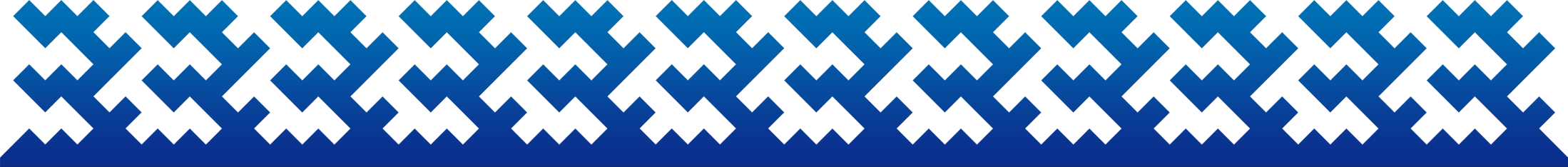 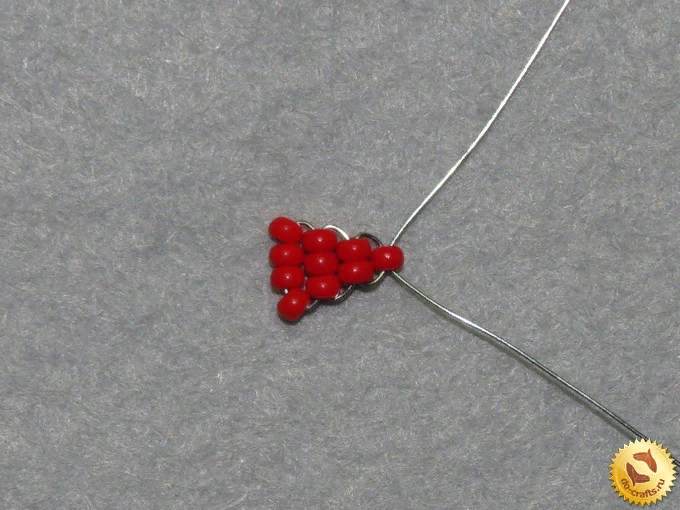 Третий ряд состоит из 2 красных бисерин, четвертый является центром банта и состоит из одной бисерины. Половина банта готова.
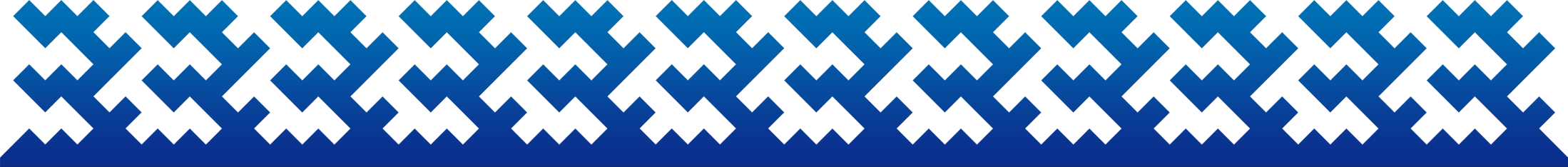 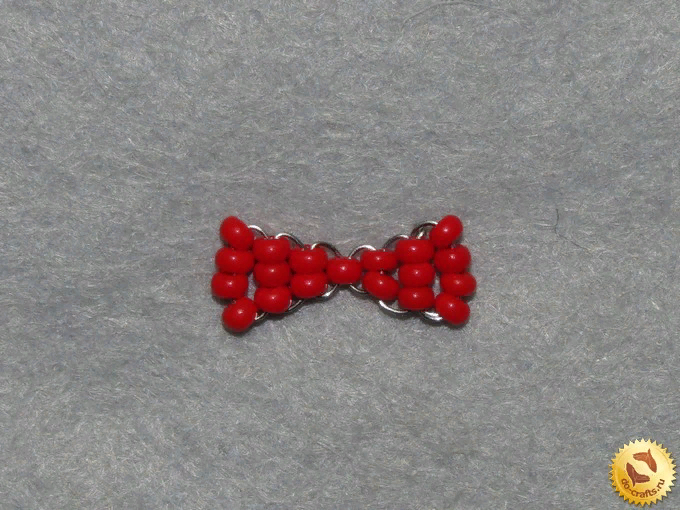 Пятый ряд – снова 2 бисерины, шестой – 3, и заканчиваем седьмым рядом, состоящим из 4 красных бисерин. Делаем скрутку, обрезаем проволоку.
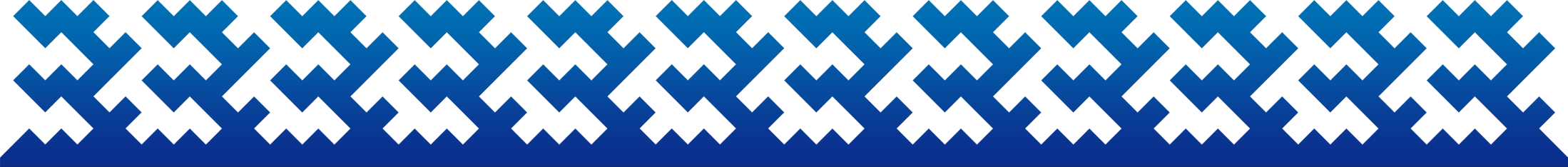 Чтобы прикрепить бант делаем ленточку на леске или моно нити. Пользуемся также техникой параллельного плетения, но в каждом ряду у нас всего по 1 бисеринке. Делаем 5 рядов, далее продеваем леску в центр бантика и делаем ещё 4 ряда. Подтягиваем, делаем узелок, обрезаем остатки лески. Наш котёнок из бисера готов.
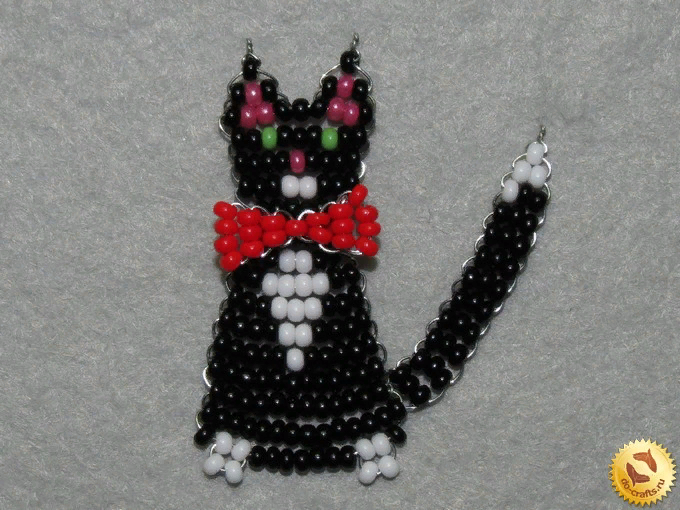 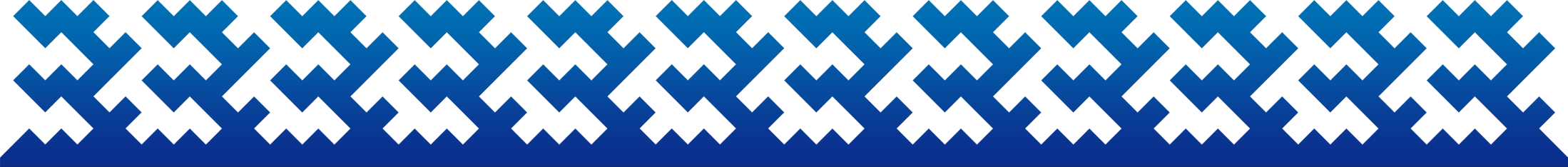 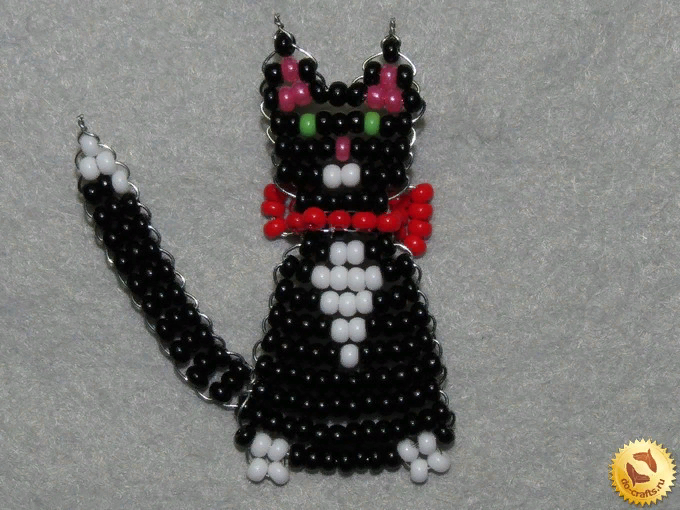 Вид с обратной стороны.
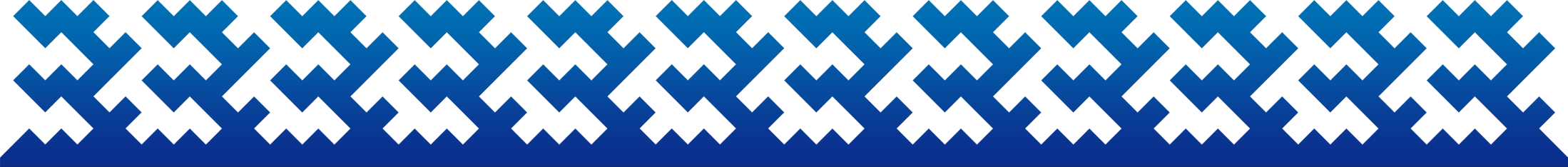 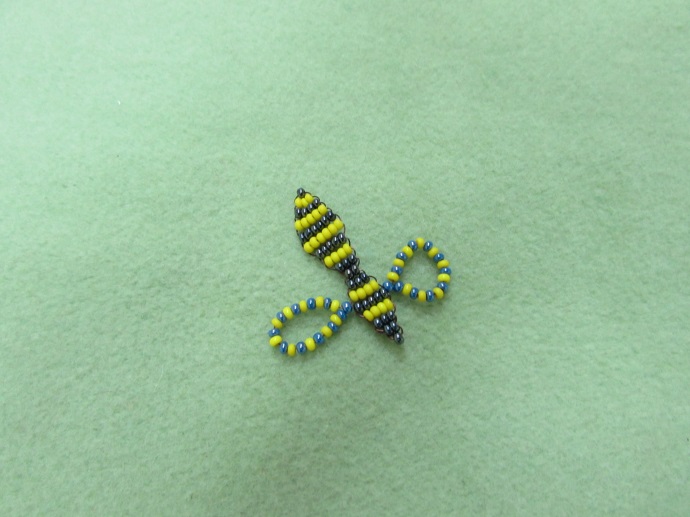 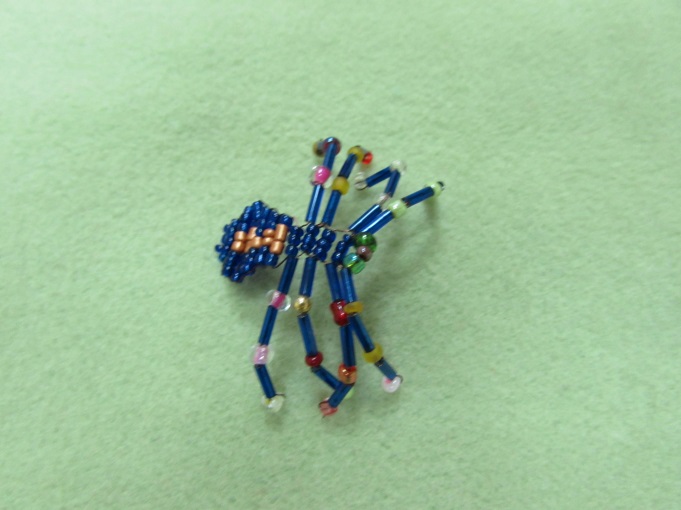 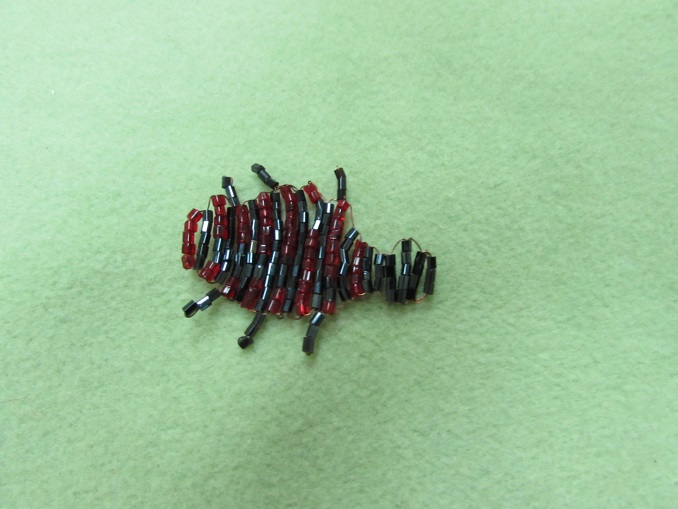 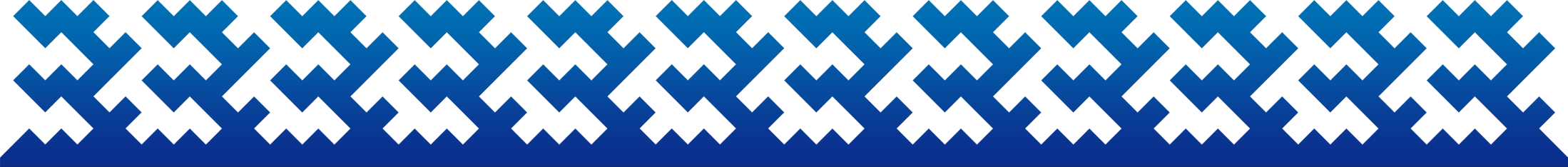 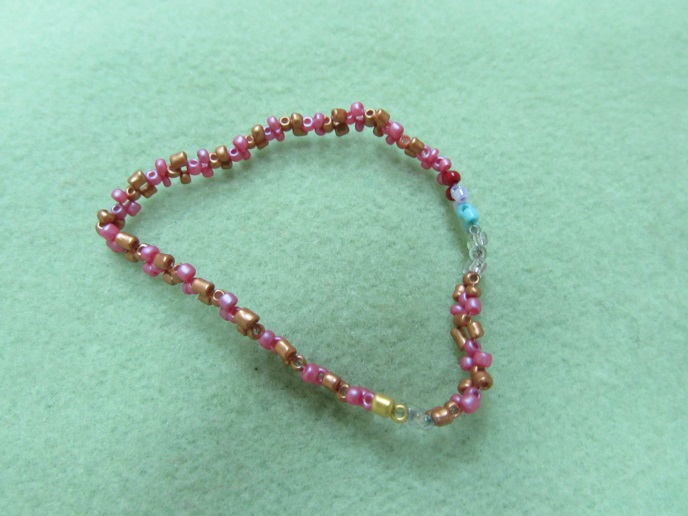 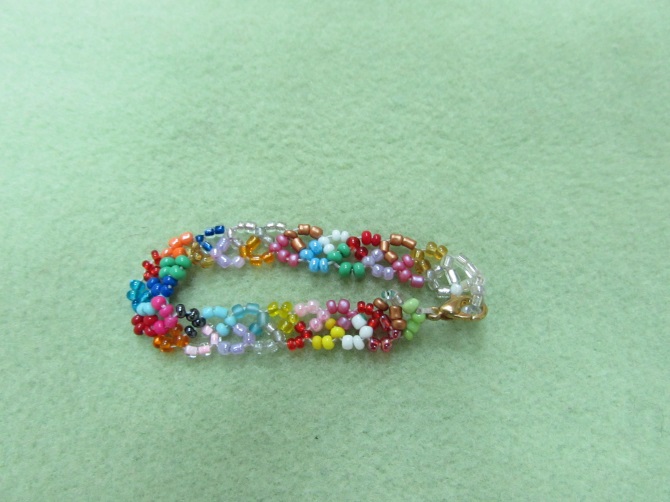 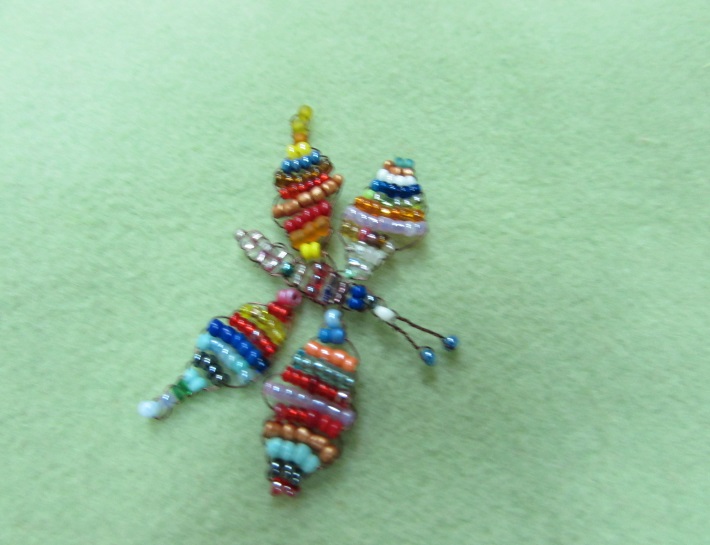 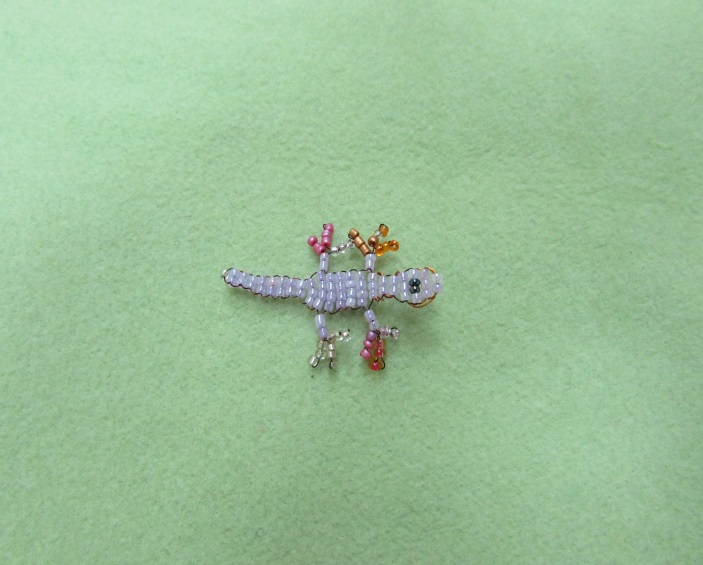 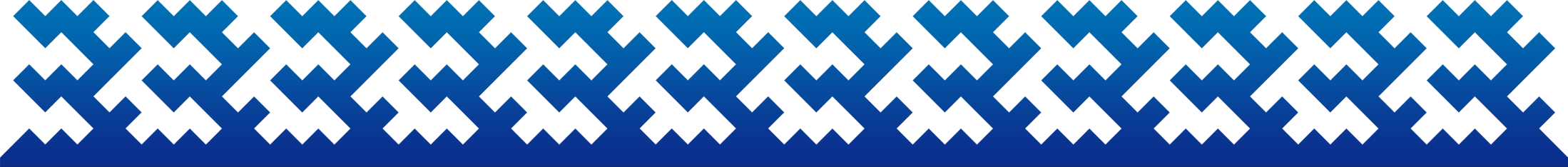